Кулинарный мастер-класс.
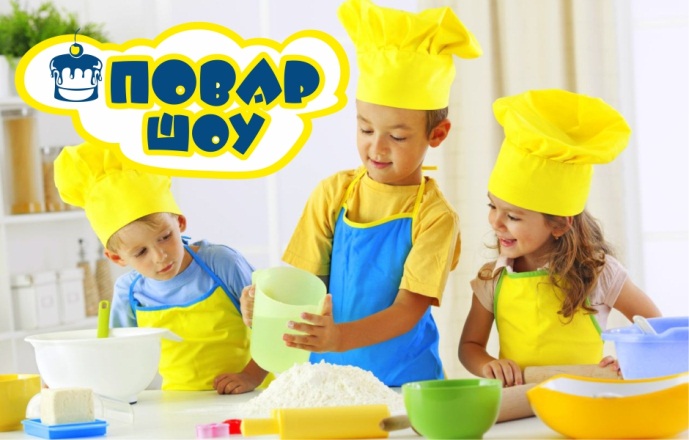 Что дает детям участие в кулинарных мастер-классах?
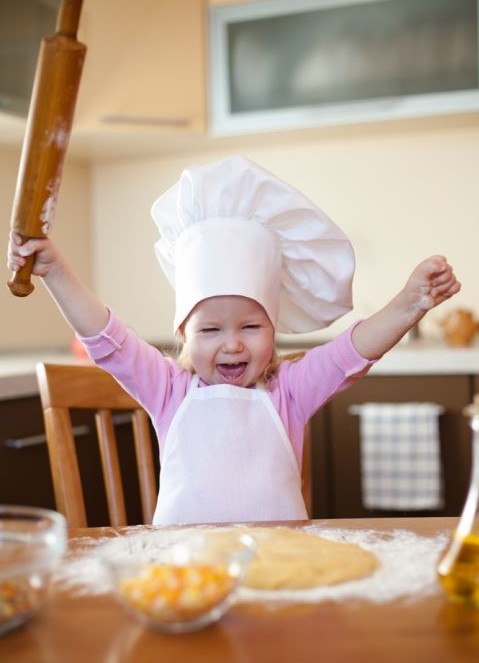 - Загадка решается легко: если ваш ребенок мечтает готовить сам, то ему будет интересно принять участие в детском кулинарном мастер-классе.
- Кулинарные мастер-классы — это творческие занятия, на которых ребята развивают воображение, в игровой форме сочиняют разнообразные блюда и напитки.
После участия в кулинарных мастер-классах девочки начинают «хозяйничать» по дому.
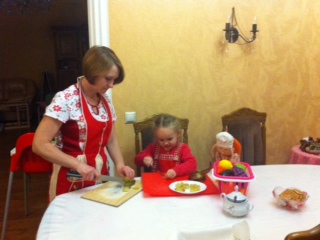 Чем полезны?
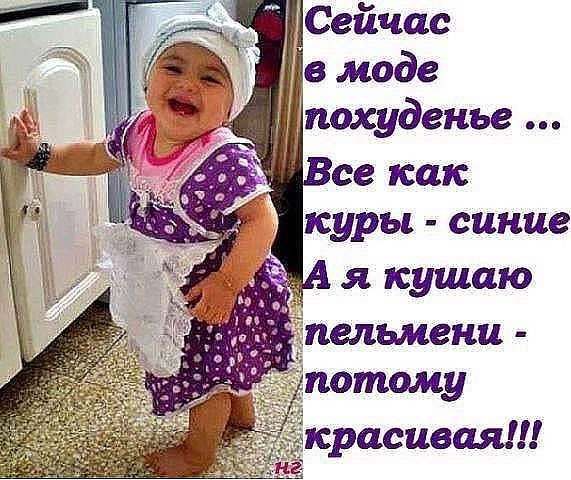 развивает фантазию 
 воображение
 творческий вкус
 моторику рук
Сближает и это очень интересно! А главное, все детские кулинарные шедевры можно с удовольствием кушать!  Устанавливает доверительные отношения в коллективе.
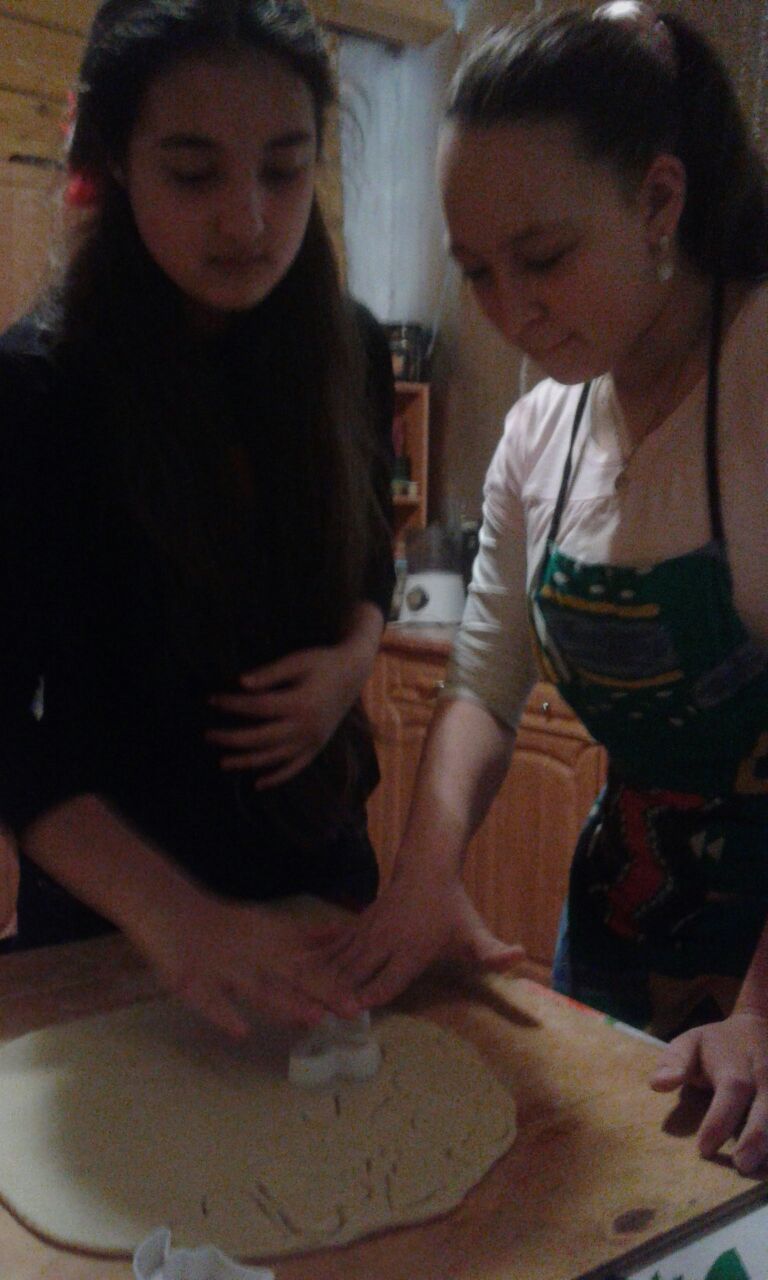 Мы расскажем о таинствах приготовления еды в игровой форме. Ваш ребёнок точно не будет скучать и получит незаменимый опыт работы в команде! А у вас появится возможность отдохнуть!
На детском кулинарном празднике малыши хорошо проведут время, а также получат знания и навыки, которые пригодятся в жизни.
 Ваш ребёнок станет настоящим помощником на кухне.
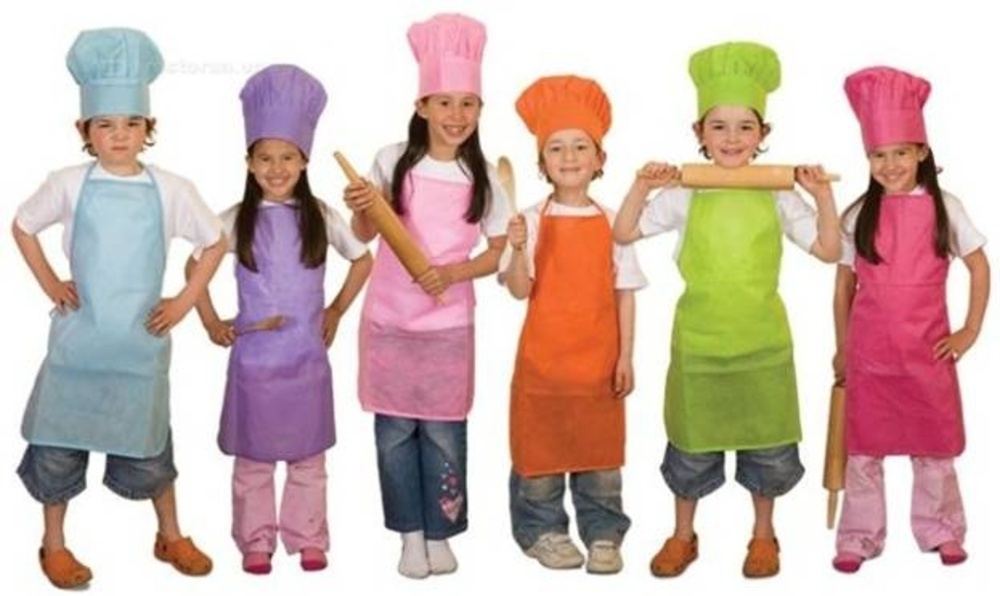 Цель:
-Обучение умению договариваться о распределении обязанностей в небольшой подгруппе. Знакомить детей с азами кулинарии искусством сверстников, осваивать умения, обеспечивающие культуру труда: бережное обращение с инструментами и порядок на рабочем месте.
- Упражнять в сервировке стола.
Задачи:
Привлекать мам к участию во всех кулинарных конкурсах, играх.
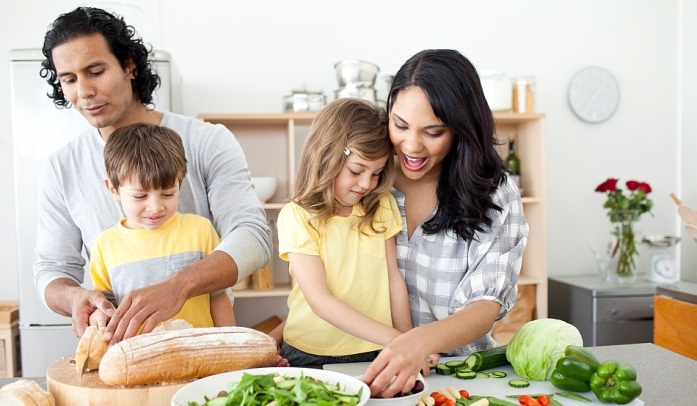 Способствовать совместному участию детей и мам, помочь почувствовать детям, что их любят, интересуются ими. Создать радостное настроение.
Развивать у детей чувство вкуса, умение сочетать продукты, передавать эмоциональное состояние в инсценировках.
Какие техники использованы в процессе совместного творчества?
Совместный труд взрослых ( родителей, воспитателей и детей);
Театрализованная деятельность;
Творческий подход;
Сенсорное развитие;
Нетрадиционные методы рисования;
Развитие самостоятельности и творческих способностей детей.
Что такое Развитие творческих способностей?
Некоторые считают, что творческие способности — это лишь умение рисовать, сочинять стихи или музыку. Это представление в корне неверно, потому что от степени развития творческих способностей во многом зависит наше восприятие мира и то, как мы себя в нем ощущаем. Чем менее развиты в человеке эти способности, тем более он склонен к постоянному недовольству собой и окружающими. Он сам подсознательно создает в себе барьеры к достижению поставленных задач, боится мыслить более масштабно и реализовывать смелые идеи.
Развивая творческие способности, вы сможете:
Лучше узнать и понять себя;
Найти новые решения для стандартных проблем;
Взглянуть на мир по-новому;
Повысить собственную эффективность
и многое другое.
Помните, что вы обладаете безграничным творческим потенциалом!
Жизнь во всех ее проявлениях становится все разнообразнее и сложнее; она чем дальше, тем больше требует от человека подвижности мышления, быстрой ориентировки, творческого подхода к решению боль­ших и малых задач.
Для нас важно добиться то­го, чтобы каждый ребенок вырос не только сознательным чле­ном общества, не только здоровым и крепким человеком, но и -обязательно! - инициативным, думающим, способным на твор­ческий подход к любому делу. 
 Активная жизненная позиция может иметь основание, если человек мыслит творчески, если видит возможность для совершенствования
Путь становления творческой личности сложен, труден. Но эти большие трудности могут дать и большие радости, причем радости высшего человеческого порядка - радость преодоления, радость открытия, радость творчества.
Спасибо за внимание
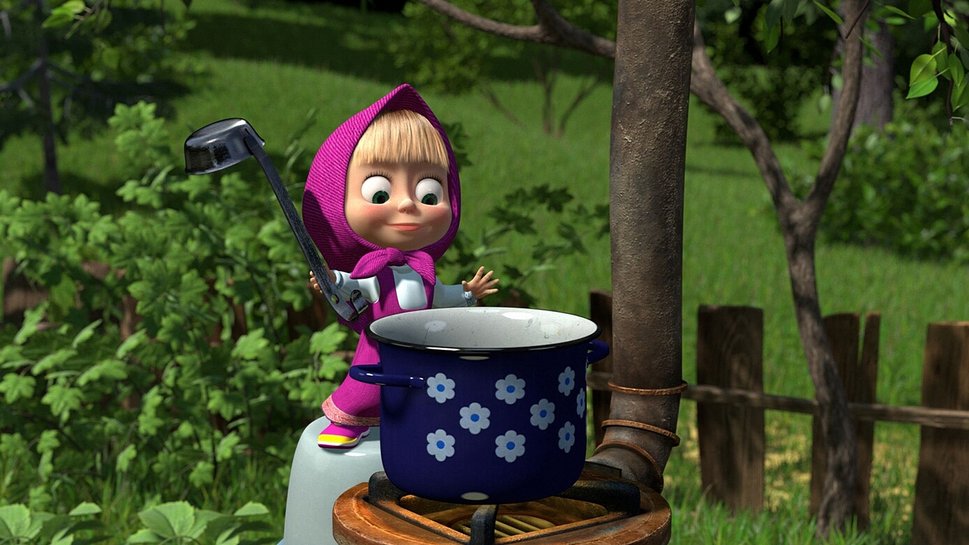 Работу выполнила:
   Садыкова   Гульнара Альбертовна воспитатель              д/с № 385;